PREPARING YOUNG PEOPLE FOR EMPLOYMENT AND FURTHER STUDY: EMPLOYER ENGAGEMENT IN THE CITY & GUILDS TECHBAC®
London Conference (21-22 July 2016).
Dr. Mahmoud Emira (City & Guilds of London Institute)
OVERVIEW
Introduction
Employer engagement
Research questions
Research methodology
Findings
Discussion
Recommendations
Research limitations & conclusion
Next steps/Future research
INTRODUCTION
Vocational education benefits for learners: progression to HE, flexibility/motivation, confidence/self-esteem, labour market success.

Nevertheless, young people (YP) often face a number of barriers, which may hinder their access to employment:
EMPLOYER ENGAGEMENT: WHAT THEY VALUE/WANT IN YP
55% believe young people who take a vocational route are better equipped for workplace than those with an academic qualification








		Source: City & Guilds Employer Survey 2013
Employers say not enough young people leave school with work experience or having developed personal qualities (CBI/Pearson, 2013)
58% think that the right attitude comes from work experience
Employers value positive attitude, strong core skills, and relevant work 
experience over academic qualifications

Similar findings to CBI/ Pearson Education and Skills Survey 2013
EMPLOYER ENGAGEMENT: WHAT THEY VALUE/WANT IN YP
78% agree that work experience is essential to ensure young people are ready for work
67% are more likely to employ a young person with work experience
Lack of relevant technical ability of young people is big skills issue with a particular shortage of STEM skills (City & Guild, 2013 / CBI/Pearson, 2013)
79% agree that new employees would benefit from having a workplace mentor to help them develop as employees
53% think young people lack adequate career guidance and many think quality of career advice is not good enough (CIPD, 2012 / CBI/Pearson, 2013)
46% think young people lack basic skills needed for work (CIPD, 2012)
50% see literacy / numeracy amongst most important factors when recruiting school / college leavers but these are weak (CBI/Pearson, 2013)
EMPLOYER ENGAGEMENT: TECHBAC® DESIGN
Extended Project
TECHNICAL SKILLSLevels 2 & 3
(Diploma and Extended Diploma)
TECHNICAL SKILLSProject Level 2 & 3
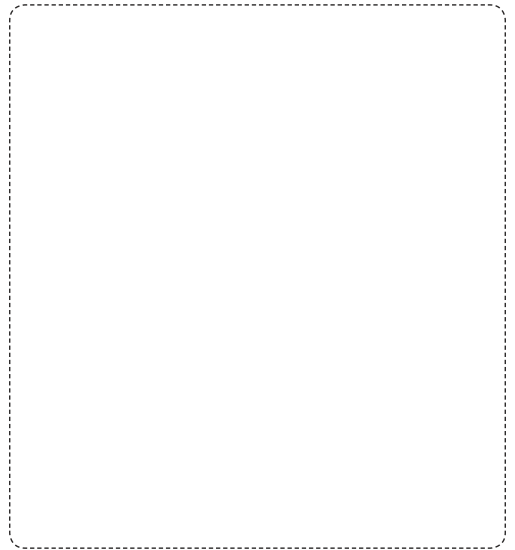 1
WORK PLACEMENT (minimum 4 weeks over duration of programme)
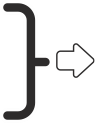 THEORY AND REAL-WORLD APPLICATION
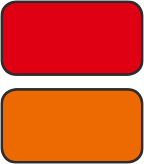 LEVEL 3 MATHS
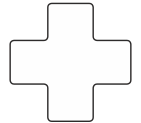 A/AS LEVEL
BUSINESS PERSPECTIVES
• Problem solving
• Self and people
  management
• Improving own learning
  reflective practice
• Digital/IT
• Business language/ culture
2
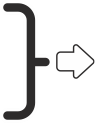 Design Principles
Common size
Common design
Employer/HEI endorsement
Professional recognition
Grading
External assessment
• Enterprise and innovation
• Employability
• Communication
• Financial skills
• Research and study skills
• Teamwork
• Equality and Diversity
WELL-ROUNDED SKILLS THAT EMPLOYERS ARE SEEKING
3
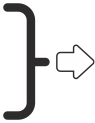 ENABLED BY INNOVATIVE LEARNING TECHNOLOGIES
A LEARNING AND TECHNOLOGY
SUPPORT SYSTEM
Access to digital content, community functionality, mentor/tutors, and learning challenges)
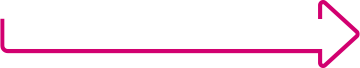 RESEARCH QUESTIONS
1
To what extent has the TechBac® impacted on learners’ knowledge, skills and attitude to learning?
2
What are the mediating & moderating factors of doing and delivering TechBac® for stakeholders?
3
What could be done to further improve their learning experience & delivery?
RESEARCH METHODOLOGY
A sequential mixed method approach (Cameron, 2009). 

Qualitative data from three centres, with purposive sampling  (n=47) (Bryman, 2016): 

One hour plus individual semi-structured f-2-f tutor interviews (n=9) 
One hour-triad semi-structured f-2-f learner interviews (n=35)
Forty five-minute telephone semi-structured employer interviews (n=3)

Quantitative data: online learner (n=40) survey. Most of them were males (n=35*) and the rest were females (n=4). Learners were either ˂16 years old (n=12), 16-18 years old (n=24) or ˃18 years old (n=3).
RESEARCH METHODOLOGY (cont.)
BERA ethical guidelines (2011): informed consent, right to remain anonymous (Tuckman and Harper, 2012) and withdraw (Seidman, 2013). 

Elimination of any unnecessary details about centres and learners. 

Permission to audio record all interviews for accurate transcribing. 

Multiple methods (i.e. triangulation) to increase credibility (Hussein, 2009). 

Methods designed specifically and piloted.
FINDINGS: RQ1-IMPACT ON KNOWLEDGE & SKILLS
The qualitative findings indicate that all TechBac® learners at the centres improved their knowledge and skills.

Project qualification ‘provided learners with the necessary skills’, e.g. ‘group work’ and ensured at the same time their ‘work is manageable’. It allowed tutors to ‘give learners a checkpoint in [their] learning development’. 

Mentoring used but infrequently. Learners already had ‘a strong support’ network consisting of ‘people that they know’ for ‘help and advice’ relating to both programme-specific content as well as more ‘general life advice’. 

However, there was often ‘a need for a different perspective’. Mentoring had been ‘effective’ for some learners in meeting a key need that they had.
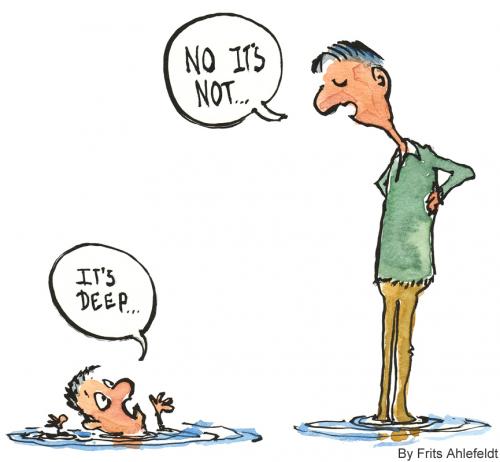 FINDINGS: RQ1-IMPACT ON ATTITUDE TO LEARNING
Learners ‘enjoyed the project-based learning nature of the programme’ (NW College)

Learners experienced a ‘difference between themselves and their school peers’; they felt ‘more confident, organised, and grown-up’ (S College)

The ‘less stressful nature of the programme’ made them ‘engaged’. 

More importantly, learners felt that they ‘would be ready for the next step’ once they programme had finished. 

Some learner anxiety; they might ‘not know what to expect’ from their work placement. 

Many learners had part-time jobs and so the programme had further developed their workplace skills such as ‘timekeeping’, ‘teamwork’, ‘work management’.
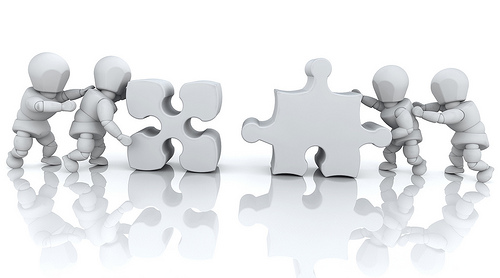 FINDINGS: RQ2-MEDIATING FACTORS
1.Meeting stakeholders’ needs: TechBac® ‘fits’ perfectly with their ideals of teaching approach e.g. ‘project-based learning…..and this programme seems like a more inclusive teaching style’. Helped to ‘position centres as being different from [their] competitors’ and remain ‘fresh’ and ‘interesting to learners and tutors’ alike (NW College).

2. Less-stressful assessment experience: TechBac® learners ‘less stressed than XXXX learners’ who are ‘under constant pressure due to assessments every six weeks. It becomes an exercise in teaching learners how to pass the assessments, and not develop other skills’. This meant it could feel like school, which ‘learners have moved to college to avoid’. 

3. Manageable workload: Helps learners to feel less stressed’.  The less stressful learning environment was ‘conducive to learners helping each other out’ a great deal. 

4. Site visits were ‘extremely useful’ to ‘engage learners who might not have been that engaged, adding context to teaching and aiding motivation levels’.
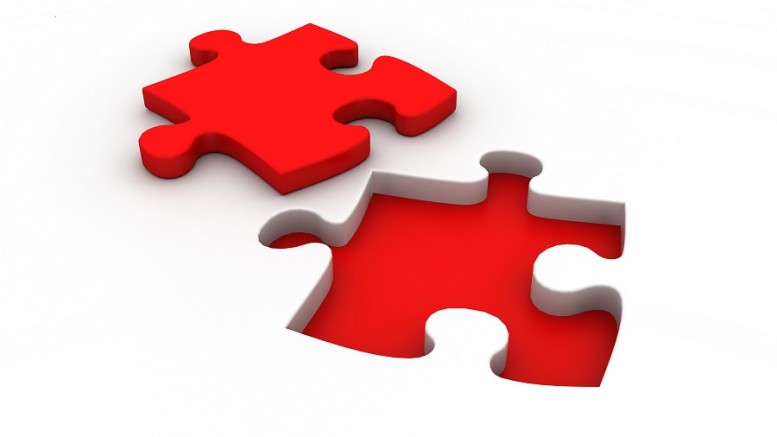 FINDINGS: RQ2-MODERATING FACTORS
1. Lack of understanding: Tutors ‘not sure if SZ had to be used or not’; ‘more work’ if they were to use it. Learners believed ‘not relevant’ to them and so some struggled to see the value of this more ‘general skills’ offering. When introduced halfway, mentoring could feel as additional workload even if it wasn’t compulsory: ‘why are you introducing this to me now?’ 

2. Insufficient details about assessment: ‘We have been told that x will be in the exam, but we haven’t even been taught that yet’, ‘will it be multiple choice, essays...?’. 

3. Some elements not being fully utilised: Learners were sent to work placements ‘without seeing any of the workplace resources prior to attendance’, thus not gaining maximum benefit. Some learners didn’t engage with their mentors: ‘I don’t know who these mentors are’. 

4. Workplace restrictions: e.g. learners not being allowed to ‘manage others’, ‘need a certificate before they are allowed to perform certain tasks’ or might be confined to ‘a shadowing role’.
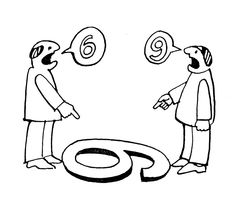 FINDINGS: RQ3-SUGGESTIONS FOR IMPROVEMENT
1. See the bigger picture: ‘emphasise [SZ] benefits’ to learners and encourage ‘integration into learning’ plans ‘from the start of the programme’. 

2. More information: ‘clearer’ and ‘more detailed information around assessment. 

3. Late work placement: ‘towards the later stages of the programme’ 

4. Better engagement with mentors: ‘visit the centre to speak with [learners]’; ‘introduce the mentoring scheme at the start of the programme’;
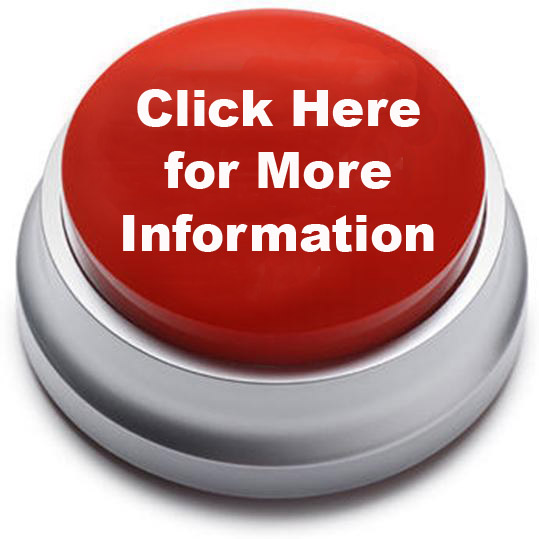 DISCUSSION
Improved knowledge and skills (e.g. communication, confidence, time management) and positive impact on learners’ attitude.

TechBac® learners had high expectations. Expectations ‘control or greatly influence’ level of engagement (O’Hara, 1967: 4). 

Employers had realistic expectations. Contradicts the literature (e.g. ICCDPP, 2015). 

Centres awareness of potential risks: ‘We all knew that things would not be right first time, but the concept is so strong it was worth the risks’.

Majority of learners were very satisfied/satisfied with the TechBac®.

Engagement with stakeholders in the design of the TechBac® had ensured it would meet their needs.
RECOMMENDATIONS
More information about some of TechBac® elements.

Better communication between centres and learners. 

Better engagement with tutors.

More manageable employer involvement in this process.

Manage learner’s expectations. 

Early introduction of the mentoring scheme into the TechBac®
RESEARCH LIMITATIONS & CONCLUSION
Small sample (generalisability). 

Type of data analyses.

Difficulty to associate impact solely to the programme.

Centres’ awareness of ‘teething’ issues. 

Centres seen to be differentiated from other colleges through the TechBac®.
 
Commitment to address these issues: 
Increase learners’ satisfaction 
Ensure needs are met more effectively 
Ultimately prepare them for their next steps
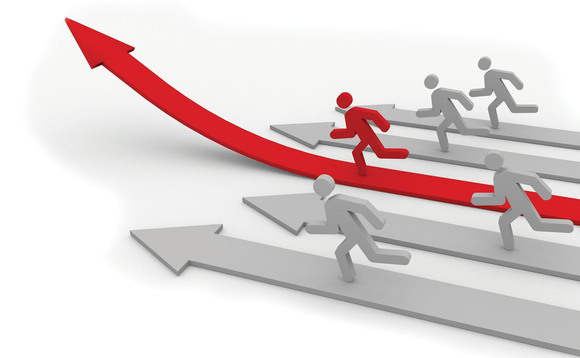 NEXT STEPS/FUTURE RESEARCH
1
Learner destination data (employment and further study)
2
Learner achievement and progression
3
Learner satisfaction
4
Employer satisfaction
Compare, if feasible TechBac® against similar programmes of study by other Awarding Bodies.
REFERENCES
Beddie F (2015) The outcomes of education and training: what the Australian research is telling us, 2011–14. NCVER. Retrieved from http://bit.ly/1ppFv0V
British Educational Research Association (BERA) (2011). Ethical guidelines for educational research. Retrieved from http://bit.ly/1WjXkaP 
Bryman, A., (2016). Social Research Methods. Fifth edition. Oxford: Oxford University Press.
Cameron R (2009). A sequential mixed model research design: design, analytical and display issues. International Journal of Multiple Research Approaches 3(2): 140-152. Retrieved from http://bit.ly/1RwVqBu 
CBI, (2012). Learning to grow: What employers need from education and skills. Educations and skills survey 2012. Pearson. Retrieved from http://bit.ly/1eK0Jj7 
Centre for Vocational Education Research (CVER) (2016) Response to the House of Lords call for evidence on “transitions from school to work”. London: CVER. Retrieved from http://bit.ly/1oujzk2 
CiPD, (2015). Learning to work: survey report. Retrieved from http://bit.ly/1Jxs9TS 
Department for Education, (DfE) (2015). Careers guidance and inspiration in schools: Statutory guidance for governing bodies, school leaders and school staff. Retrieved from http://bit.ly/1EvfAKg 
EdComs, (2013). City and Guilds TechBac®: Employer proposition. Research commissioned by City and Guilds of London Institute. 
Edward, s., Weedon, e., and Riddell, s., (2008). Attitudes to vocational learning: A literature review. Scottish Government Social Research. Retrieved from http://bit.ly/1FZkgbl 
Hussein, A., (2009). The use of triangulation in social sciences research: can qualitative and quantitative methods be combined? Journal of Comparative Social Work 4(1): 1-12.
International Centre for Career Development and Public Policy (ICCDPP) (2015). Country reviews- Engaging employers: United Kingdom. Retrieved from http://bit.ly/1EgcZ5E 
O’Hara, R., (1967). A theoretical foundation for the use of occupational information in guidance. Graduate School of Education. Cambridge: Harvard Univ. Retrieved from http://1.usa.gov/1N8bkR9 
Oxenbridge, S., and Evesson, J., (2012), Research paper- Young people entering work: A review of the research. Ref: 18/12. Retrieved from http://bit.ly/1F402ev 
Seidman, I., (2013). Interviewing as Qualitative Research: A Guide for Researchers in Education and the Social Sciences. Fourth edition. New York: Teachers College Press. 
Tuckman, B., and Harper, B., (2012). Conducting Educational Research. 6th edition. London: Rowman & Littlefield Publishers, Inc. 
UK Commission for Employment and Skills (UKCES) (2013). Employer engagement in design and development of skills solutions Retrieved from http://bit.ly/1V6Rtt2
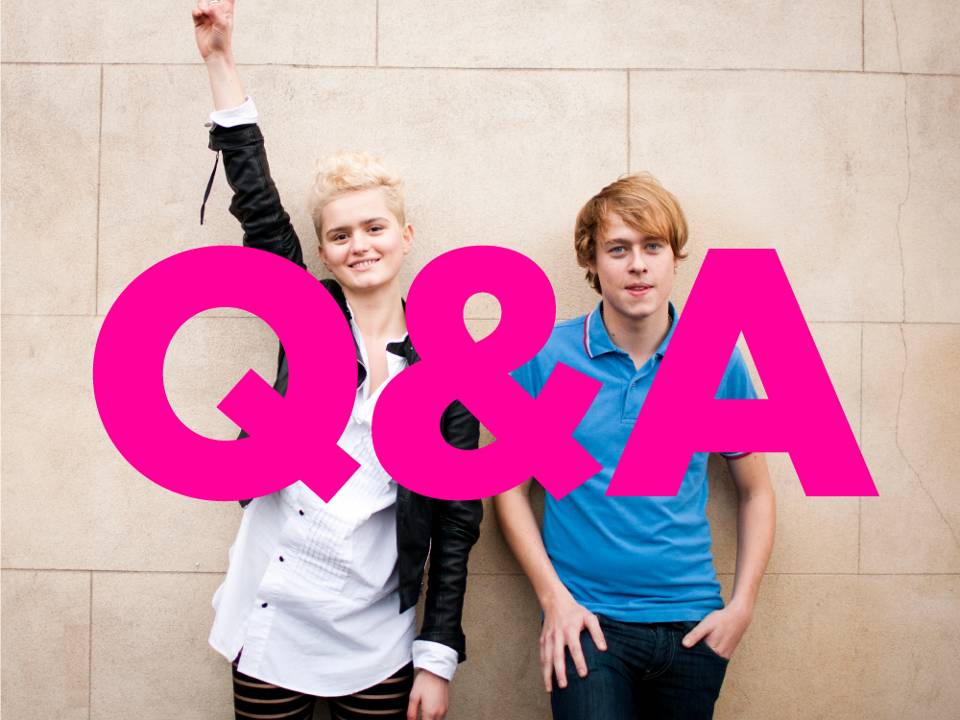 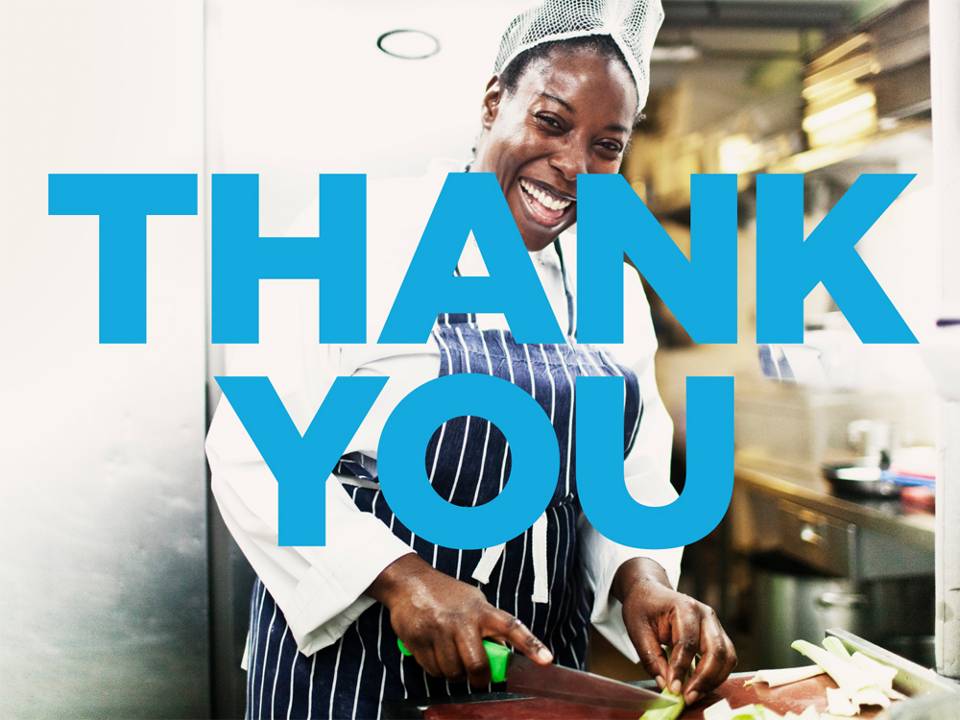